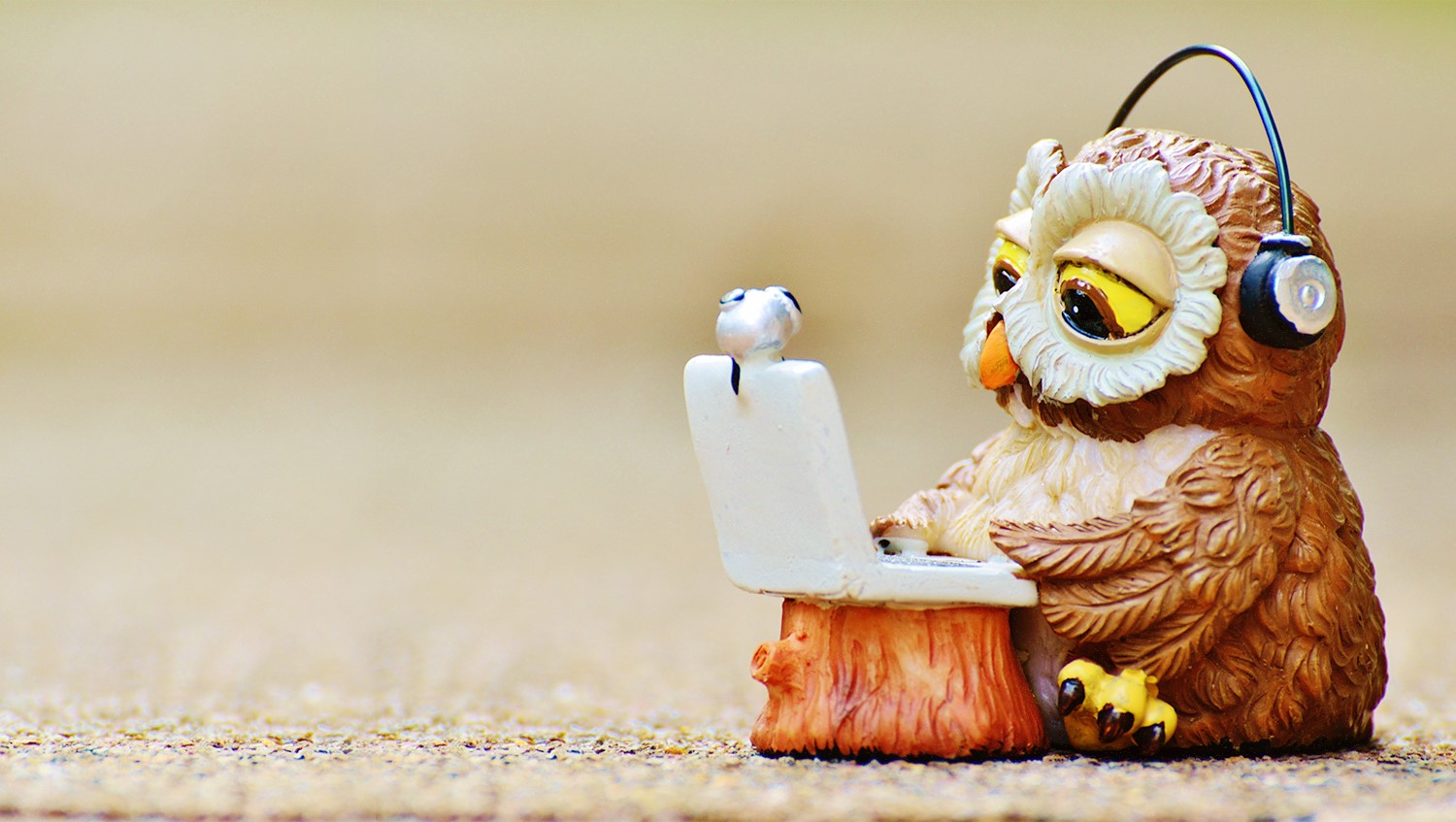 Data science – Pomôže krištáľová guľa?
Deň vysokoškoláka pre Gymnázium, Golianova, Nitra, 24. mája 2024
Renáta Benda Prokeinová
Zuzana Poláková
Eva Matejková
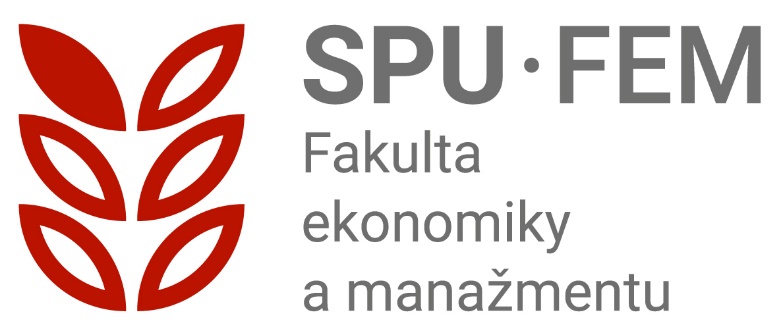 Prognostické metódy
Prognózovanie (Forecasting) je systematické skúmanie budúcnosti a formulovanie vedeckých výpovedí o možných variantoch vývoja. 


Zlatým vekom prognostiky boli šesťdesiate až osemdesiate roky minulého storočia. 

V tej dobe bola prognostika najmä  v západnej časti v tom čase rozdeleného sveta, i na základe štátnych podnetov v dôsledku studenej vojny, cieľavedome  rozvíjaná a obohacovaná.
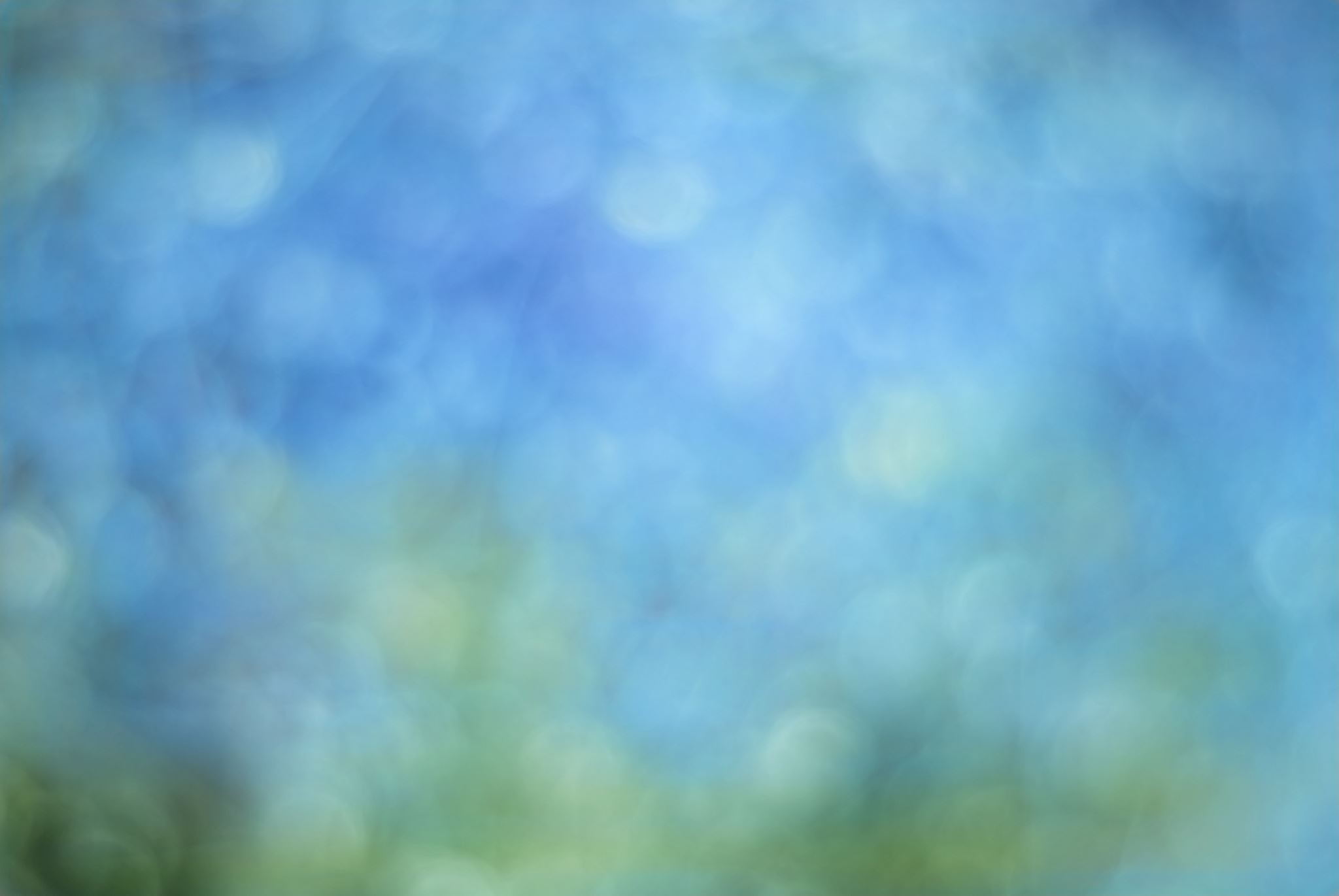 Data mining
Údaje sú akékoľvek fakty, čísla alebo text. 
Vzory, asociácie alebo vzťahy medzi všetkými týmito údajmi môžu poskytnúť informácie. 
Informácie možno premeniť na poznatky o historických vzorcoch a budúcich trendoch.
Čísla všade okolo nás
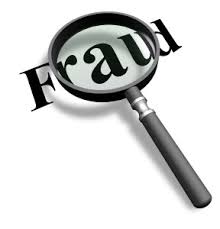 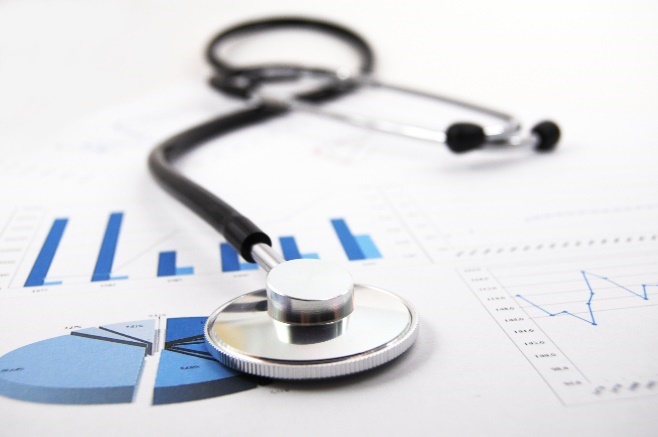 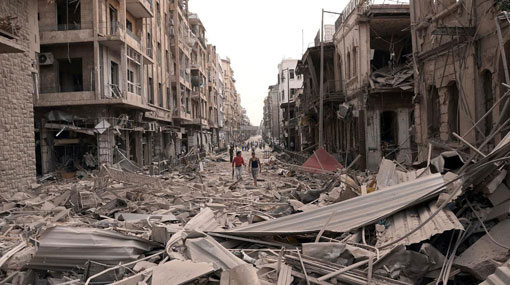 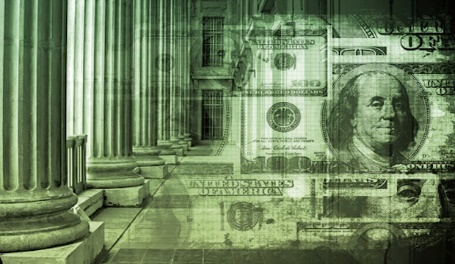 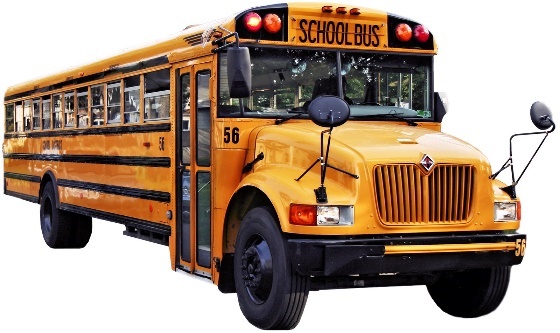 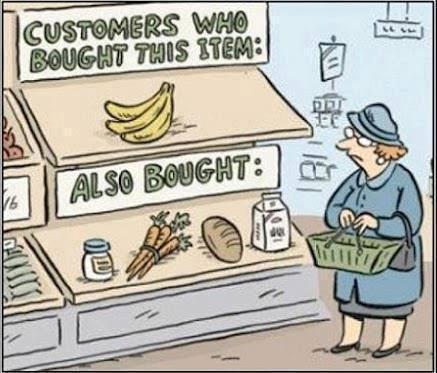 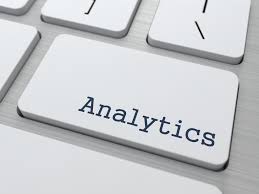 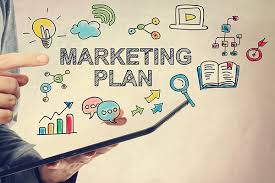 Čas strávený na mobile
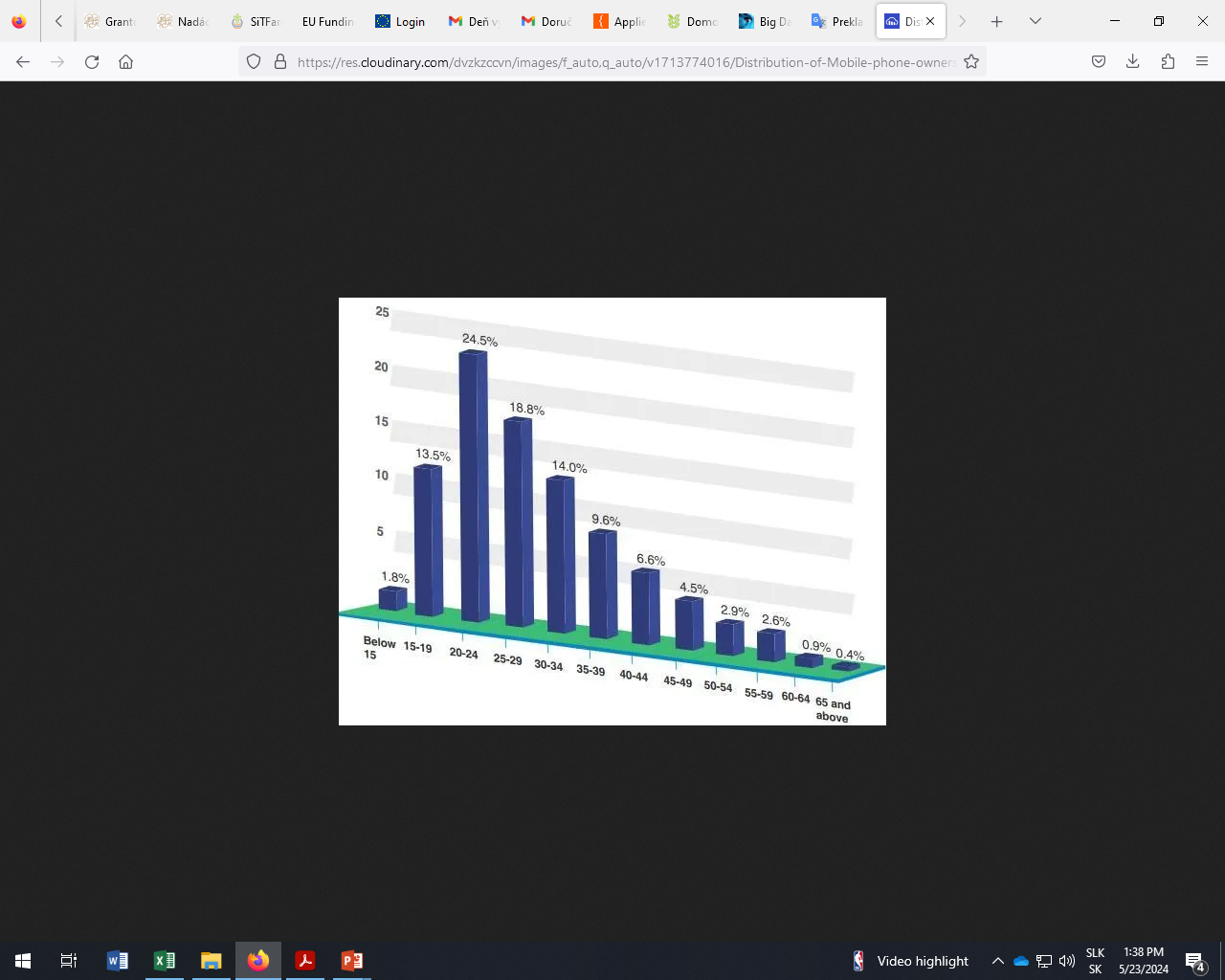 Priemerný Američan strávi na svojom telefóne každý deň približne 5 hodín a 24 minút. 
57 % Američanov sa považuje za „závislých od telefónu“. 
Priemerný Američan kontroluje svoj telefón približne 96-krát denne. 
92 % Američanov vlastní smartfón. 
Takmer dve tretiny detí strávia na telefóne štyri a viac hodín. 
75 % Američanov považuje za diskomfort opustiť svoj domov bez telefónov. 
Približne 55 % ľudí tvrdí, že nikdy nezostali bez svojich mobilných telefónov dlhšie ako 24 hodín. 
Približne 27 % jednotlivcov sa počas jazdy pozerá do mobilu.
Koľko času trávime používaním smartfónov na Slovensku?
Používaním mobilných telefónov strávime za týždeň v priemere 28 hodín a 46 minút.
Najpoužívanejšími aplikáciami sú Instagram, Messenger a YouTube
V priemere 4 hodiny a 6 minút denne
Najviac času trávili na mobilných zariadeniach respondenti vo veku do 19 rokov.
Najpoužívanejšou aplikáciou medzi študentami stredných škôl a zamestnanými bol YouTube. Za ním nasledoval Instagram a Messenger.
Viac času na mobilných zariadeniach trávili muži
Trendy a prognózy
Očakáva sa, že používanie telefónov v budúcnosti porastie stabilne 2 – 3 % do roku 2025.
V roku 2016 bol celkový počet používateľov smartfónov na celom svete iba 3,67 miliardy, čo sa rovnalo 45 % populácie v roku 2016.
Od roku 2016 však došlo k masívnemu nárastu počtu používateľov smartfónov a do roku 2022 celkový počet používateľov telefónov na celom svete dosiahne 86 %.
Odhaduje sa, že do roku 2026 dosiahne celkový počet používateľov smartfónov 7,52 miliardy.
Beer and Nappies
Pregnant? Big data is watching you
Krištáľová guľa v demografii
Koľko rokov sa približne dožijete ? – pozrieme sa do krištáľovej gule 😊
Ako by ste mali žiť, aby ste sa takého veku dožili ?
Dĺžku života ovplyvňujú rôzne faktory:
genetická výbava populácie – nemôžete robiť nič, o to sa postarali vaši rodičia
životný štýl, strava – o to sa staráte sami
životné prostredie (čistota ovzdušia, vodstva, kvalita potravín a pod.), - o to sa staráme všetci
mnoho iných faktorov
Tak koľko rokov sa teda dožijeme ?
Čo sa stalo v roku 2020, 2021 ?
Budete si musieť šetriť na dôchodok, aby ste sa mali v starobe ako tak dobre ?  pozri do krištáľovej gule 😊
Ako vyzerá život na našom študijnom programe?
Pár fotiek:
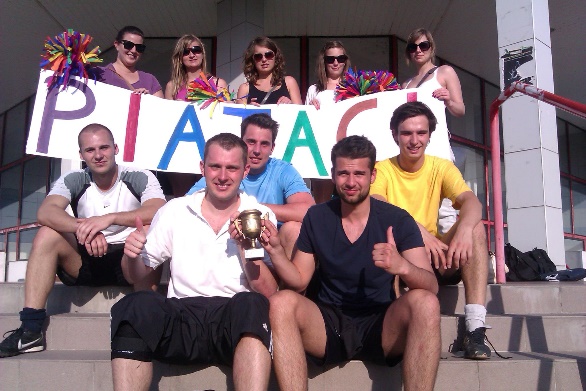 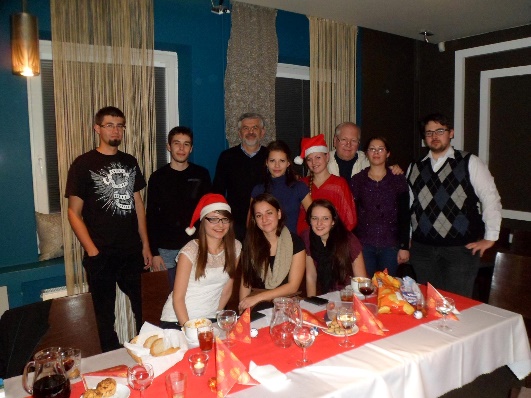 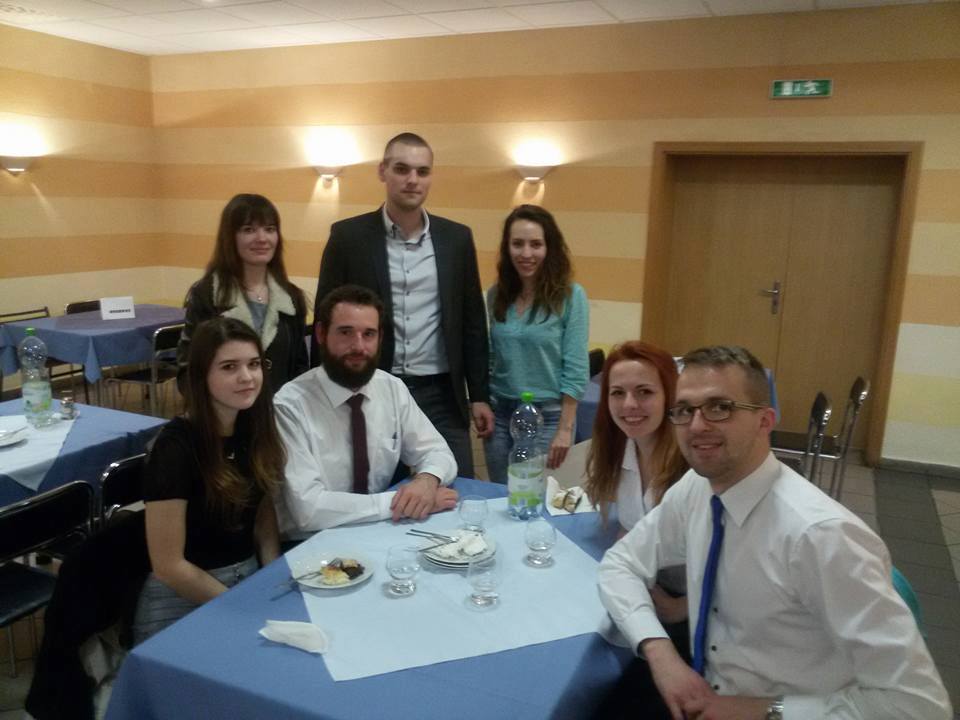 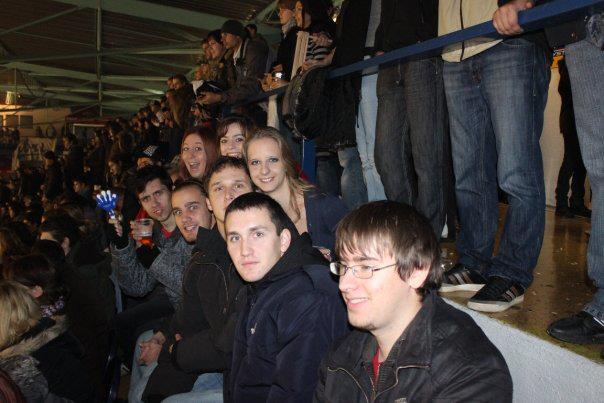 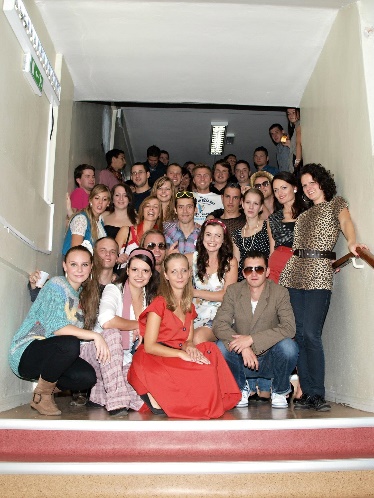 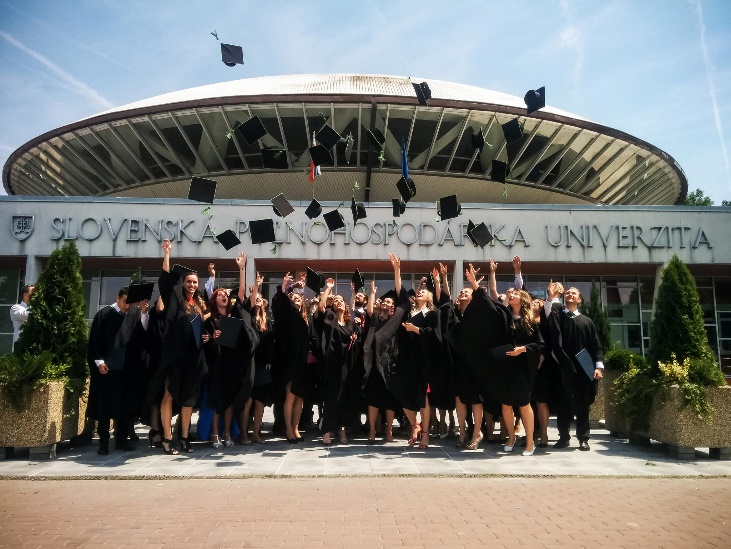 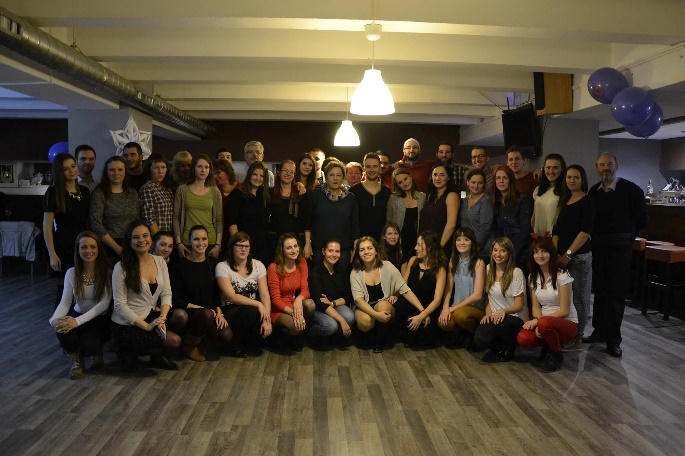 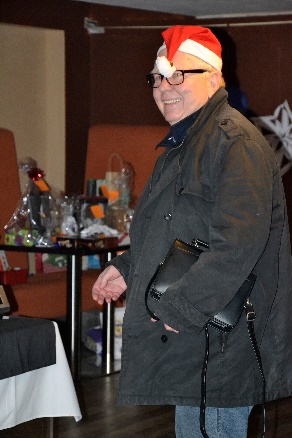 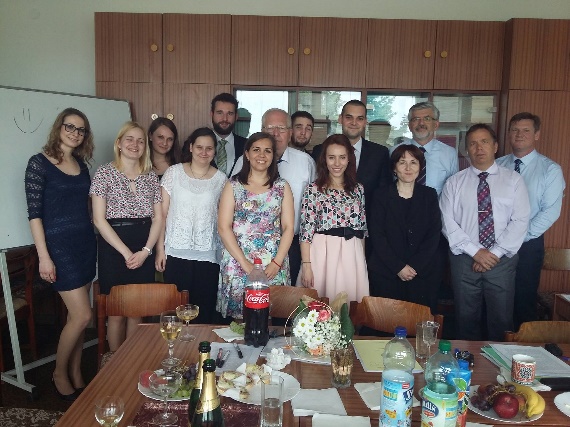 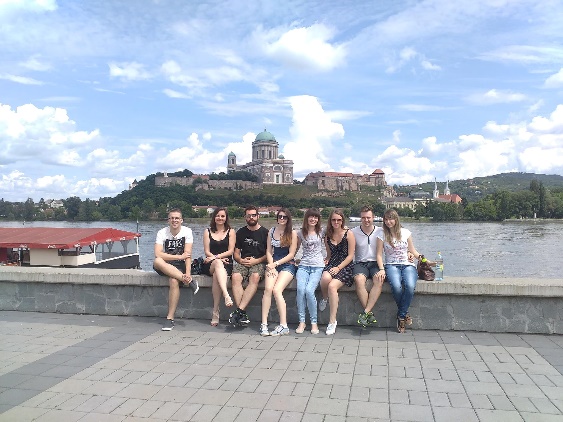 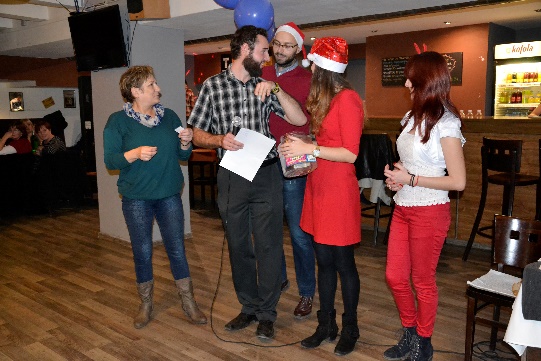 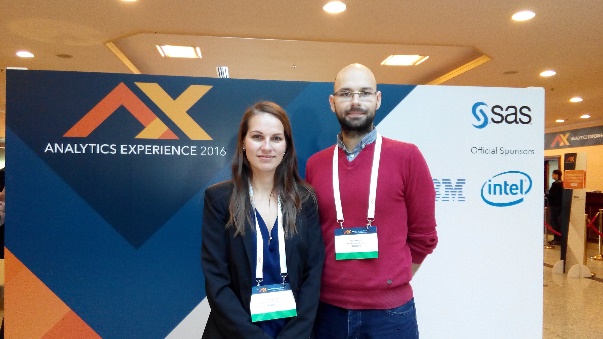 Prečo prísť k nám študovať študijný program Aplikovaná ekonómia a analýza dát (AEAD)
Naučíte sa kriticky premýšľať
Uvidíte svet novými očami pomocou BI (analytika a grafická analýza)
Možnosti zahraničných študijných pobytov, letných škôl, workshopov, e-learnings zadarmo,
Využite AI v praxi
100% uplatnenie v praxi od dátového analytika až po programátora